Формирование муниципальных заданий на оказание учреждениями муниципальных услуг(выполнение работ)
Осадская Наталья Анатольевна,
начальник отдела 
финансово-экономической деятельности
министерства культуры Краснодарского края


г. Краснодар, 2018
Федеральный закон от 12.01.1996 № 7-ФЗ 
«О некоммерческих организациях»
Федеральный закон от 03.11.2006  № 174-ФЗ 
«Об автономных учреждениях»

Государственное (муниципальное) задание является основным документом учреждения на ряду с Уставом 
 
Бюджетное, автономное учреждение не может отказаться от выполнения задания учредителя
Ст. 69.2 Бюджетного кодекса РФ 
Государственное (муниципальное) задание формируется только на услуги (работы), включенные в перечень услуг (работ) в качестве основных видов деятельности, на срок до одного года в случае утверждения бюджета на очередной финансовый год и на срок до трех лет в случае утверждения бюджета на очередной финансовый год и плановый период (с возможным уточнением при составлении проекта бюджета)
Казенным учреждениям государственное (муниципальное) задание формируется по решению учредителя
Федеральный закон от 12.01.1996 № 7-ФЗ 
«О некоммерческих организациях»
(ст. 9.2)

Бюджетное учреждение не вправе отказаться от выполнения государственного (муниципального) задания.
Постановление Правительства РФ от 26 июня 2015 г. № 640"О порядке формирования государственного задания на оказание государственных услуг (выполнение работ) в отношении федеральных государственных учреждений и финансового обеспечения выполнения государственного задания"
Постановление главы администрации (губернатора) Краснодарского краяот 20 ноября 2015 г. № 1081"О порядке формирования государственного задания на оказание государственных услуг (выполнение работ) в отношении государственных учреждений Краснодарского края и финансового обеспечения выполнения государственного задания"
Задание формируется для бюджетных и автономных учреждений, а также казенных учреждений, определенных в соответствии с решением учредителя, в соответствии с общероссийскими базовыми (отраслевыми) перечнями (классификаторами) государственных (муниципальных) услуг, оказываемых физическим лицам, а также в соответствии с региональным перечнем (классификатором) государственных (муниципальных) услуг, не включенных в общероссийские базовые перечни, и работ, оказание и выполнение которых предусмотрено нормативными правовыми актами Краснодарского края
Ст. 69.2 Бюджетного кодекса РФ 
  Государственное (муниципальное) задание должно содержать:
показатели, характеризующие качество и (или) объем (содержание) оказываемых государственных (муниципальных) услуг (выполняемых работ);
порядок контроля за исполнением задания, в том числе условия и порядок его досрочного прекращения;
требования к отчетности об исполнении задания;
определение категорий физических и (или) юридических лиц, являющихся потребителями соответствующих услуг;
порядок оказания соответствующих услуг;
предельные цены (тарифы) на оплату соответствующих услуг в случаях, если законодательством Российской Федерации предусмотрено их оказание на платной основе, либо порядок установления указанных цен (тарифов)
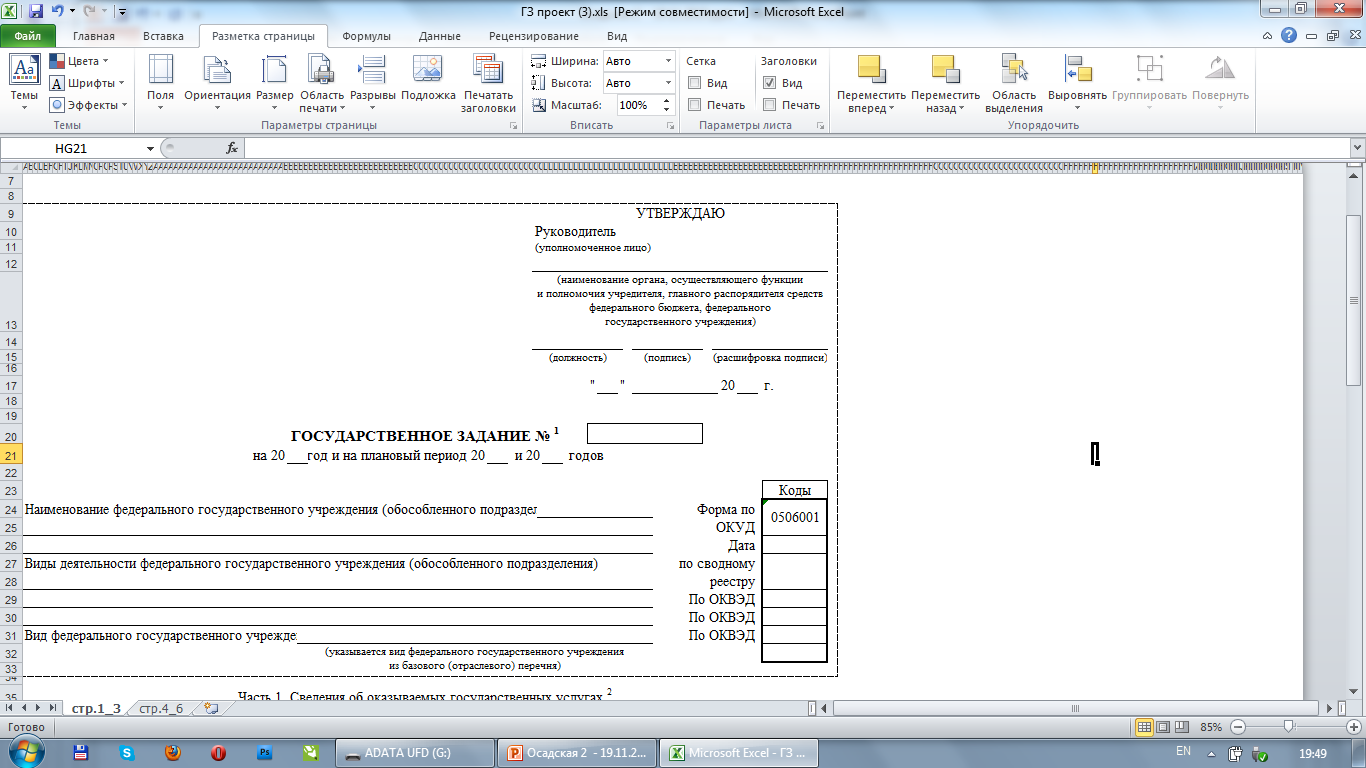 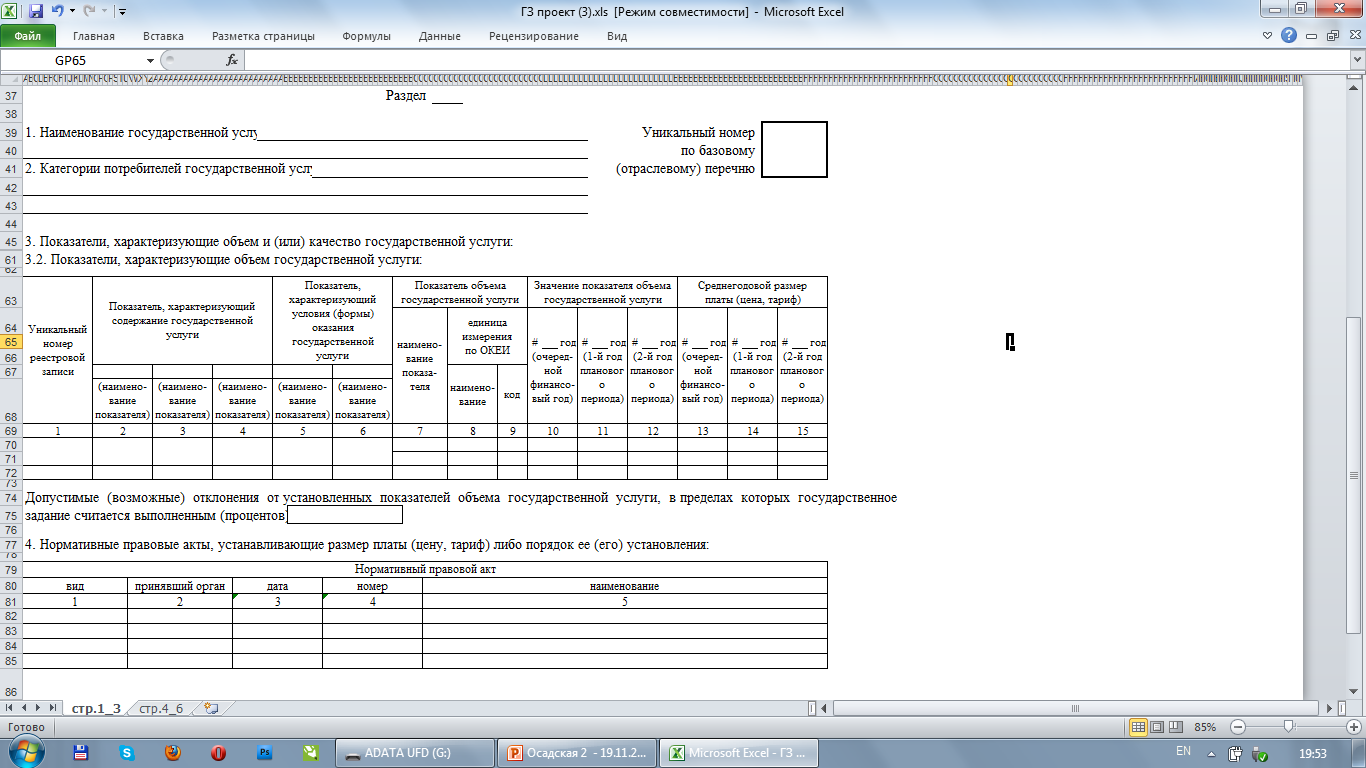 Значение объемов государственных услуг для образовательных организаций среднего профессионального образования устанавливается на плановый период на уровне очередного финансового года и корректируется ежегодно с учетом результатов конкурса распределения контрольных цифр приема граждан и численности обучающихся, определенной за год (среднегодовой контингент)
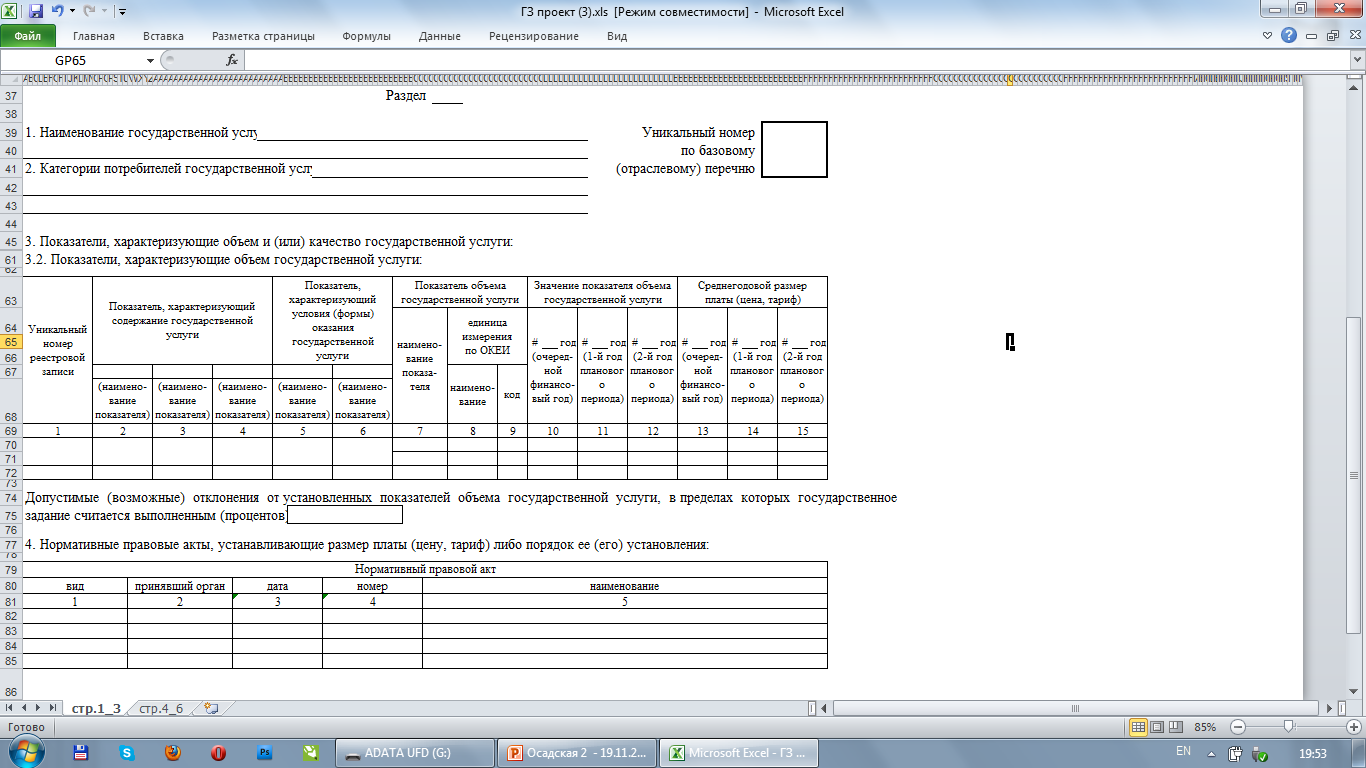 В государственном задании могут быть установлены допустимые (возможные) отклонения в %% от установленных показателей качества и (или) объема в отношении отдельной государственной услуги (работы) либо общее допустимое (возможное) отклонение - в отношении всех государственных услуг и работ, в пределах которых государственное задание считается выполненным. Значения показателей допустимых (возможных) отклонений, устанавливаемые на текущий финансовый год, могут быть изменены только при формировании государственного задания на очередной финансовый год.
Ст. 69.2 Бюджетного кодекса РФ 
показатели, характеризующие качество и (или) объем (содержание) оказываемых государственных (муниципальных) услуг (выполняемых работ);
Учреждение вправе сверх установленного государственного (муниципального) задания, а также в случаях, определенных федеральными законами, в пределах установленного государственного (муниципального) задания выполнять работы, оказывать услуги, относящиеся к его основным видам деятельности, предусмотренным его учредительным документом, для граждан и юридических лиц за плату и на одинаковых при оказании одних и тех же услуг условиях. Порядок определения указанной платы устанавливается соответствующим органом, осуществляющим функции и полномочия учредителя, если иное не предусмотрено федеральным законом.
(ст. 46 "Основы законодательства Российской Федерации о культуре" (утв. ВС РФ 09.10.1992 № 3612-1, ст. 9.2 ФЗ 
№ 7-ФЗ «О некоммерческих организациях»)
Задание утверждается не позднее 15 рабочих дней со дня утверждения главным распорядителям средств бюджета лимитов бюджетных обязательств на финансовое обеспечение выполнения задания 
Распределение показателей объема государственных услуг (работ) между обособленными подразделениями учреждения  осуществляется не позднее 10 рабочих дней со дня утверждения задания учреждению 
Размещается на официальном сайте bus.gov.ru не позднее 5 рабочих дней, следующих за днем принятия документов или внесения изменений в документы
(приказ Минфина России от 21.07.2011 № 86н «Об утверждении порядка предоставления информации государственным (муниципальным) учреждением, ее размещения на официальном сайте в сети Интернет и ведения указанного сайта»)
Внесение изменение в задание осуществляет путем утверждения нового задания
В случае:
внесения изменений в показатели (объем, качество); 
внесения изменений в нормативные правовые акты, на основании которых было сформировано задание; 
изменения размера бюджетных ассигнований, предусмотренных в бюджете на финансовое обеспечение выполнения задания, влекущих за собой изменение задания, 
прогнозируемое невыполнение задания (на основании предварительного отчета учреждения в декабре)
! Значения показателей допустимых (возможных) отклонений, устанавливаемые на текущий финансовый год, могут быть изменены только при формировании задания на очередной финансовый год
ОТЧЕТНОСТЬ О  ВЫПОЛНЕНИИ ЗАДАНИЯ:

В сроки, установленные заданием учредителя по установленной форме.

ОБЯЗАТЕЛЬНО!!!! предварительный отчет об исполнении задания за соответствующий год. Представляется за 5 рабочих дней до дня перечисления субсидии в декабре, но не позднее 1 декабря текущего финансового года.

Годовой отчет об исполнении задания предоставляется не позднее  1 февраля года, следующего за отчетным.
Ст. 78.1 Бюджетного кодекса РФ 
В бюджетах бюджетной системы Российской Федерации предусматриваются субсидии бюджетным и автономным учреждениям на финансовое обеспечение выполнения ими задания, рассчитанные с учетом нормативных затрат на оказание ими услуг и нормативных затрат на содержание государственного (муниципального) имущества 

Субсидия направляется на основании Соглашения с учреждением, в котором определяются права, обязанности и ответственность сторон, порядок, условия, объем и периодичность перечисления субсидии в течение финансового года
Постановление главы администрации (губернатора) Краснодарского края от 20.11.2015 № 1081 

Финансовое обеспечение выполнения задания осуществляется в пределах бюджетных ассигнований, предусмотренных в бюджете на указанные цели.

Уменьшение объема субсидии в течение срока выполнения задания осуществляется только при условии уменьшения показателей, характеризующих объем услуги (работы), указанных в задании (ст. 9.2 ФЗ №7-ФЗ).
Распоряжение Правительства РФ от 26.11.2012 № 2190-р «Об утверждении Программы поэтапного совершенствования системы оплаты труда в государственных (муниципальных) учреждениях на 2012 - 2018 годы»
В связи с тем что увеличение размеров субсидии не связано с соразмерным увеличением объема государственного (муниципального) задания соответствующим учреждениям, в отношении каждой услуги, включенной в государственное задание ….., должны быть изменены значения нормативных затрат на ее оказание за счет увеличения затрат на оплату труда.
Перечисление субсидии в декабре осуществляется только после представления учреждением предварительного отчета об исполнении задания за соответствующий год. 
Если показатели объема услуги (работы), указанные в предварительном отчете, меньше показателей объема, установленных в задании, то вносятся изменения в задание с соответствующим уменьшением объема субсидии пропорционально невыполненному объему услуг (работ). Соответствующие средства субсидии подлежат перечислению бюджетным или автономным учреждением в бюджет до окончания текущего финансового года
Ст. 78.1 Бюджетного кодекса РФ
В договоры бюджетных и автономных учреждений о поставке товаров, выполнении работ, оказании услуг, подлежащие оплате за счет субсидий, включается условие о возможности изменения по соглашению сторон размера и (или) сроков оплаты и (или) объема товаров, работ, услуг в случае уменьшения получателю бюджетных средств, предоставляющему субсидии, ранее доведенных в установленном порядке лимитов бюджетных обязательств на предоставление субсидии.
Федеральный закон 
от 5 ноября 2015 года № 301-ФЗ
внес изменения в статью 30 Федерального закона от 5 мая 2010 года № 83-ФЗ 

и статью 2 Федерального закона 
от  3 ноября 2006 года № 174-ФЗ
Не использованные в текущем финансовом году остатки средств на государственное (муниципальное) задание  используются в очередном финансовом году в соответствии с планом финансово-хозяйственной деятельности автономного учреждения для достижения целей, ради которых это учреждение создано, при достижении автономным учреждением показателей государственного (муниципального) задания на оказание государственных (муниципальных) услуг (выполнение работ), характеризующих объем государственной (муниципальной) услуги (работы). 
Законами субъектов Российской Федерации, муниципальными правовыми актами  может быть предусмотрен возврат в соответствующий бюджет остатка субсидии на выполнение государственного (муниципального) задания  автономными учреждениями  в объеме, соответствующем не достигнутым показателям государственного (муниципального) задания указанными учреждениями.
Федеральный закон 
от 18 июля 2017 года № 178-ФЗ
 Государственное (муниципальное) задание является невыполненным в случае недостижения (превышения допустимого (возможного) отклонения) показателя объема оказания услуги (выполнения работы), а также показателей, характеризующих качество оказываемых услуг, если такие показатели установлены
Постановление главы администрации (губернатора) Краснодарского края от 20.11.2015 № 1081 
Государственное задание является невыполненным в случае недостижения (превышения допустимого (возможного) отклонения показателей государственного задания, характеризующих объем оказываемых государственных услуг (выполняемых работ), 
а также показателей государственного задания, характеризующих качество оказываемых государственных услуг (выполняемых работ)
Постановление главы администрации (губернатора) Краснодарского края от 20.11.2015 № 1081 
Годовой отчет об исполнении задания предоставляется не позднее  1 февраля года, следующего за отчетным.
П.39 Если показатели  государственной услуги (работы), указанные в отчете об исполнении государственного задания, меньше показателей, установленных в государственном задании, то соответствующие средства субсидии подлежат перечислению в краевой бюджет до 1 марта года, следующего за отчетным годом, в соответствии с бюджетным законодательством Российской Федерации в объеме, соответствующем показателям государственного задания, которые не были достигнуты
! С учетом установленных отклонений
Федеральный закон «О внесении изменений в статьи 2 и 11 Федерального закона Об автономных учреждениях и статью 30 Федерального закона О внесении изменений в отдельные законодательные акты Российской Федерации в связи с совершенствованием правового положения государственных (муниципальных) учреждений»  от 27.11.2017 № 347-ФЗ 
«Остатки средств АУ и БУ на счетах территориальных органов Федерального казначейства , финансовых органов регионов и муниципальных образований могут перечисляться с указанных счетов в соответствующий бюджет с их возвратом на счета, с которых они были ранее перечислены, в целях исполнения расчетных документов, представленных АУ и БУ, а также при завершении текущего финансового года, но не позднее последнего рабочего дня текущего финансового года, в порядке, установленном соответственно финансовыми органами субъектов Российской Федерации, муниципальных образований
Статья 15.15.15. Нарушение порядка формирования государственного (муниципального) задания

Нарушение порядка формирования и (или) финансового обеспечения выполнения государственного (муниципального) задания 
влечет наложение административного штрафа на должностных лиц в размере от 10 тысяч до 30 тысяч рублей
"Кодекс Российской Федерации об административных правонарушениях" от 30.12.2001 №195-ФЗ
Формирование муниципальных заданий на оказание учреждениями муниципальных услуг (выполнение работ)
Осадская Наталья Анатольевна,
начальник отдела 
финансово-экономической деятельности
министерства культуры Краснодарского края

г. Краснодар, 2018